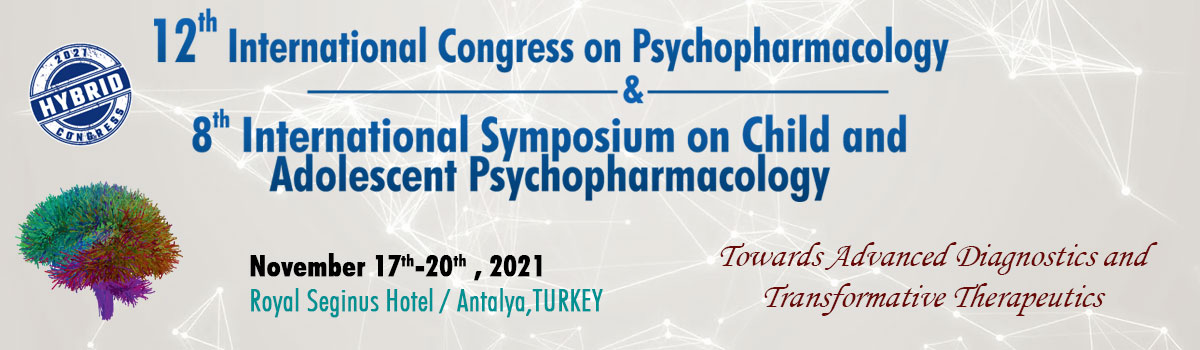 POSTER TITLE
AUTHOR NAME - SURNAME *, AUTHOR NAME – SURNAME **, AUTHOR NAME – SURNAME *** 
* Author Affiliation
** Author Affiliation
*** Author Affiliation
POSTER CONTENT SHALL BE ADDED HERE.


All Poster Research Presentations and Case Report Presentations will be presented as e-posters.
All e-posters must be prepared entirely in American English.
The format of the poster should be portrait style (vertical) in ppt, pptx, doc or docx format, with an aspect ratio of 9:16.
The texts in e-posters should be written in an adequate font size to be legible from 1 m distance. It is recommended to use the Arial and font size 12 - 22.
Tables and figures in the e-posters should have high quality for a good investigating.
Poster Research Presentations must be written in 4 sections under the headings of BACKGROUND AND AIM, METHODS, RESULTS, DISCUSSION.
Case Report Presentations must be prepared in 3 sections under the headings of INTRODUCTION, CASE PRESENTATION, CONCLUSION.
Number of references should not exceed five references.